LDB segmentation phonémique CCV
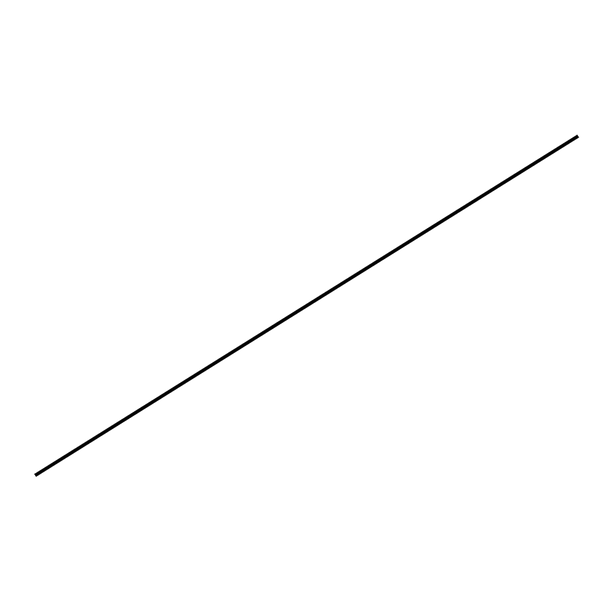 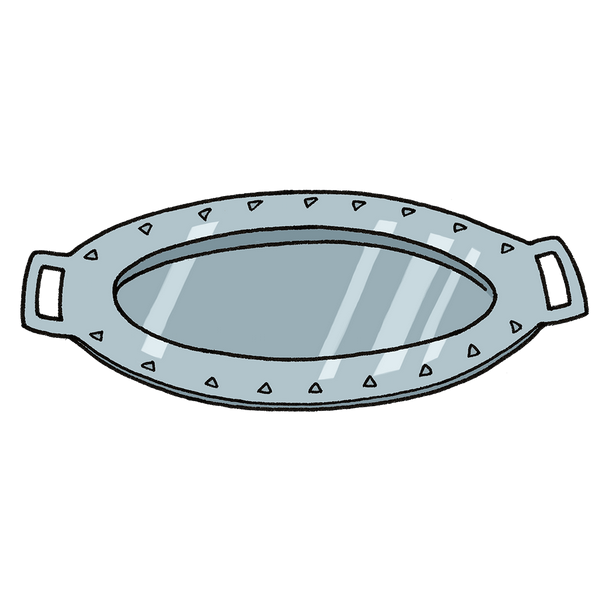 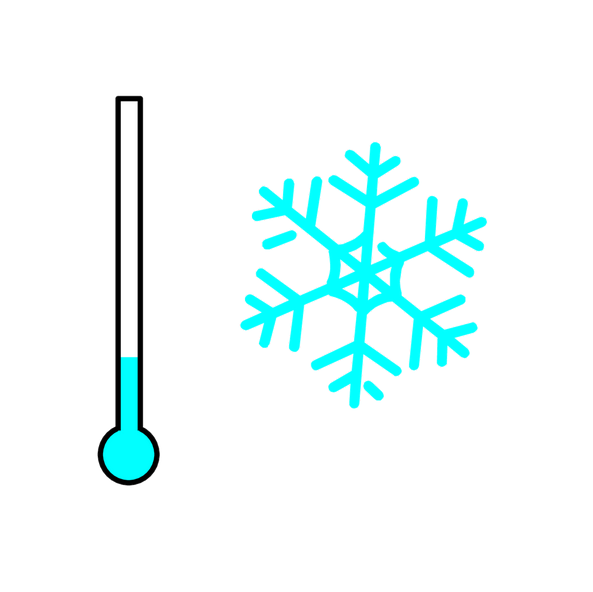 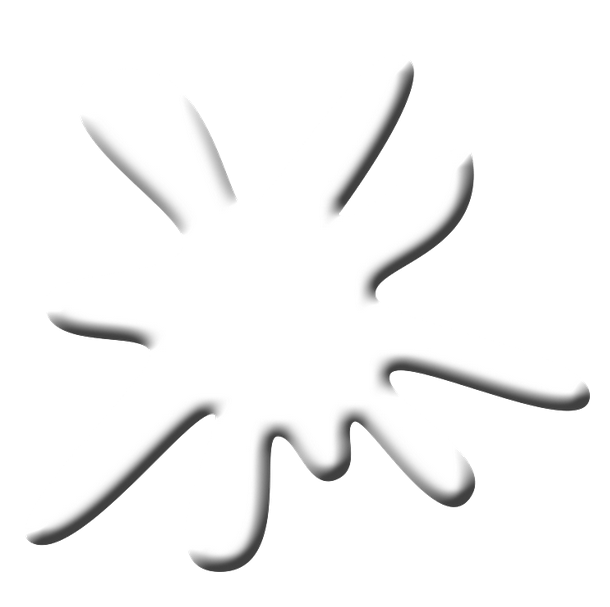 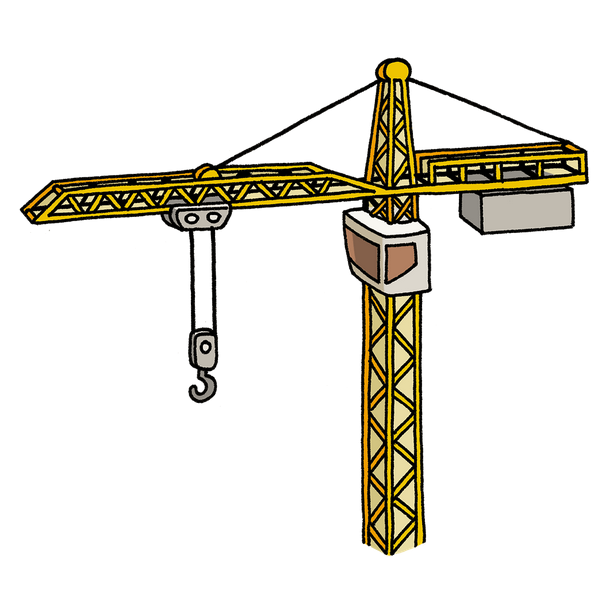 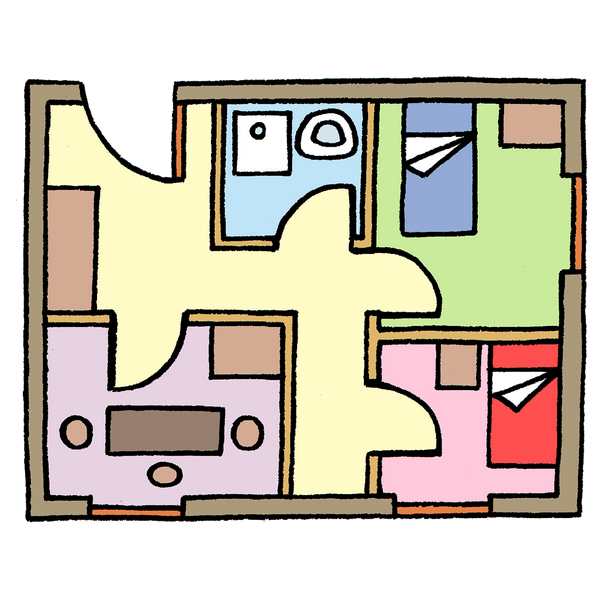 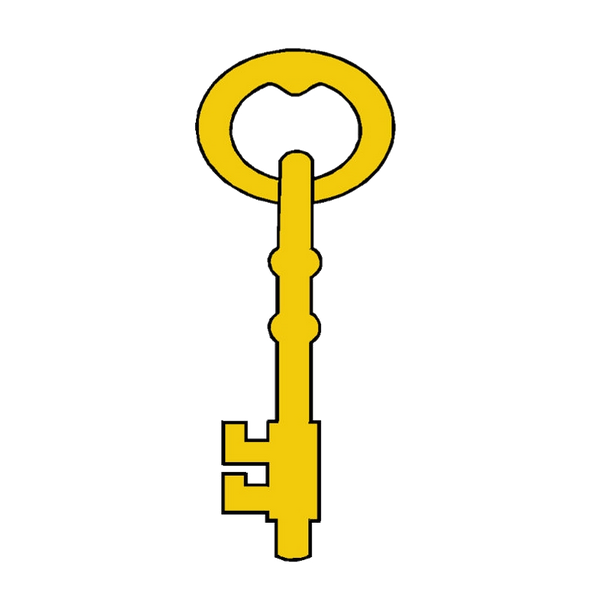 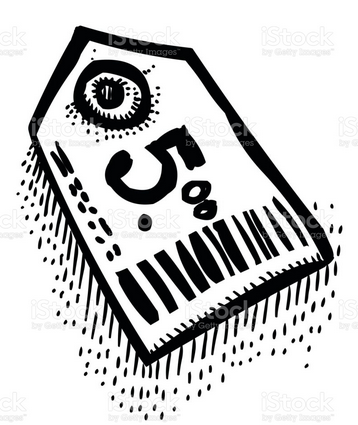 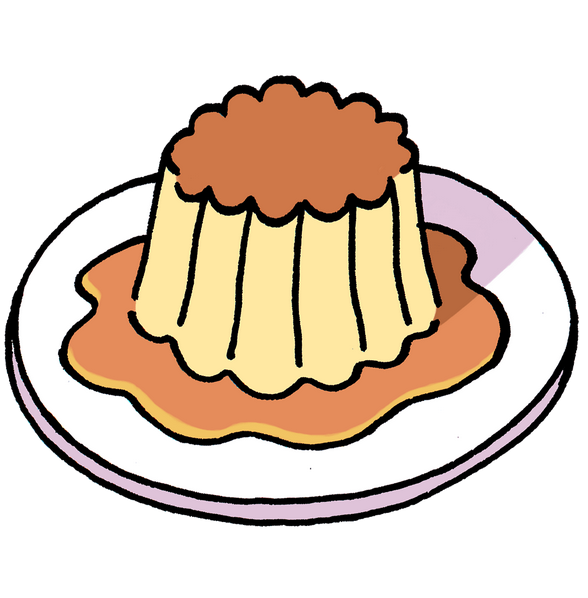 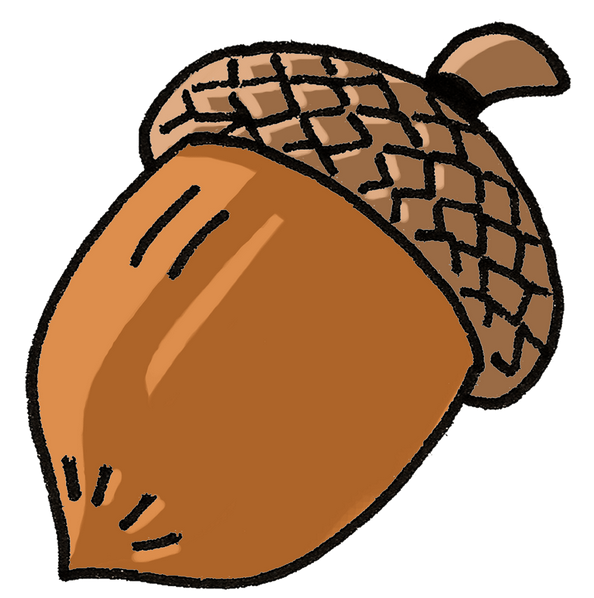 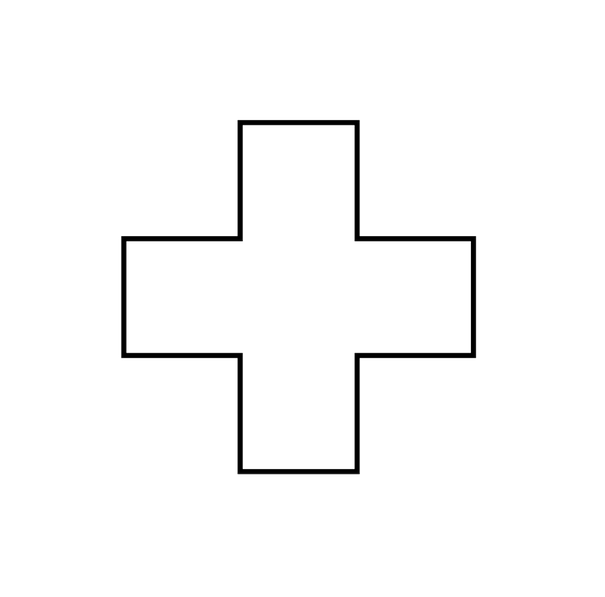 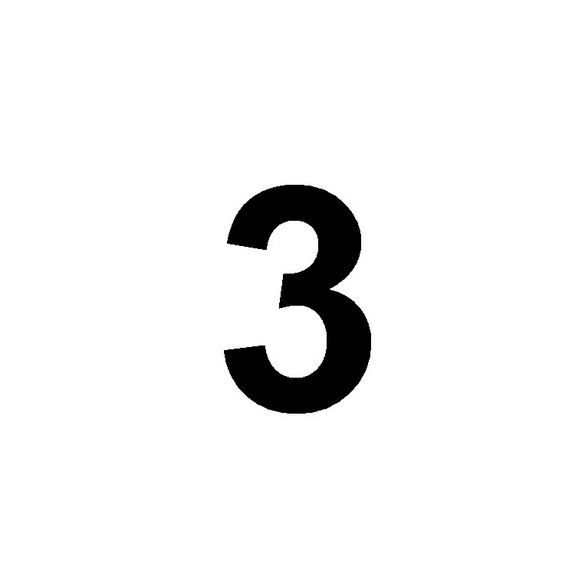